НУКЛЕИНОВЫЕ КИСЛОТЫ
1
Нуклеиновые основания
Пиримидин
Пурин
Пуриновые
Гуанин Gua
(2-амино-6-оксопурин)
Аденин Ade
(6-аминпурин)
Пиримидиновые
Тимин Thy
(5-метил-2,4-диоксопиримидин, 5-метилурацил
Урацил Ura
(2,4-диоксопиримидин)
Цитозин Cyt
(4-амино-2-оксопиримидин)
Общая структура нуклеозидаR=OH   РибонуклеозидR=H   Дезоксирибонуклеозид
R=OH   -D-рибофуранозаR=H   2-Дезокси--D-рибофураноза
Цитозин   +   Рибоза			«Цитидин»
Цитозин   +   Дезоксирибоза      	«Дезоксицитидин»
Аденин   +   Рибоза			«Аденозин»
Аденин   +   Дезоксирибоза		«Дезоксиаденозин»
НУКЛЕОЗИДЫ, ВХОДЯЩИЕ В СОСТАВ РНК (РИБОНУКЛЕОЗИДЫ)
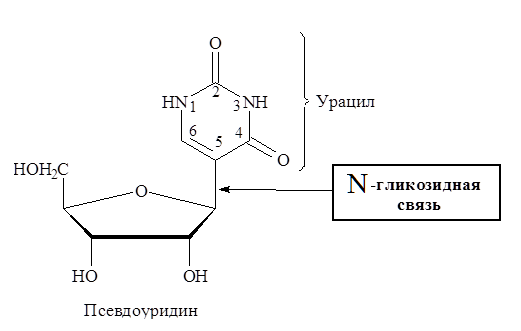 НУКЛЕОЗИДЫ, ВХОДЯЩИЕ В СОСТАВ ДНК (ДЕЗОКСИРИБОНУКЛЕОЗИДЫ)
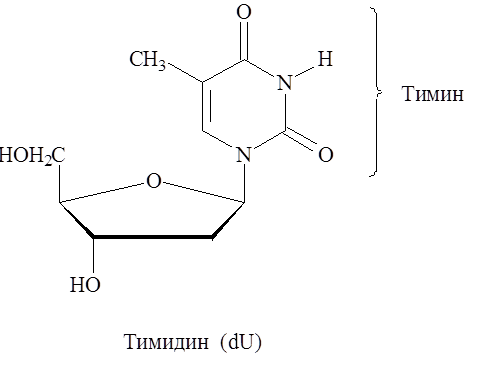 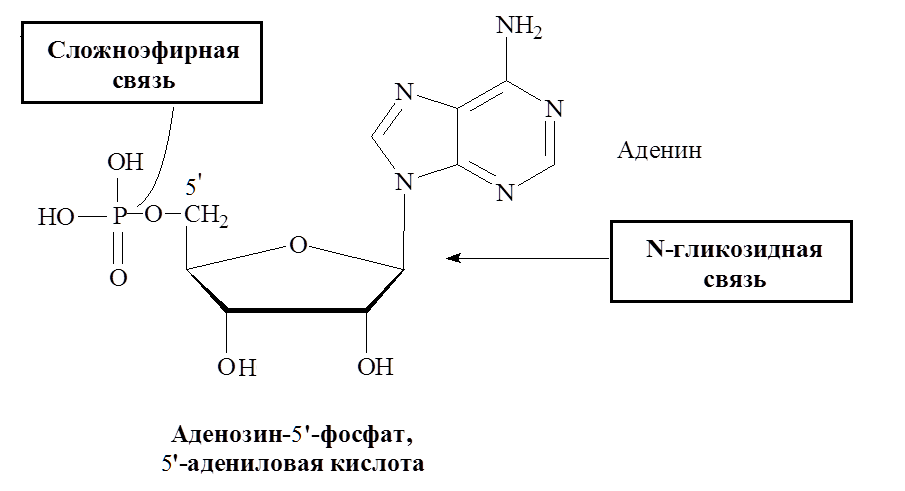 Циклофосфаты
Первичная структура нуклеиновых кислот
Вторичная структура нуклеиновых кислот
Вторичная структура нуклеиновых кислот
Правила Чаргаффа
1) количество пуриновых оснований равно количеству пиримидиновых оснований;
2) количество аденина равно количеству тимина; количество гуанина равно количеству цитозина;
3) количество оснований, содержащих аминогруппу в положениях 4  пиримидинового и 6 пуринового ядер, равно количеству оснований, содержащих в этих же положениях оксогруппу. Это означает, что сумма аденина и цитозина равна сумме гуанина и тимина.
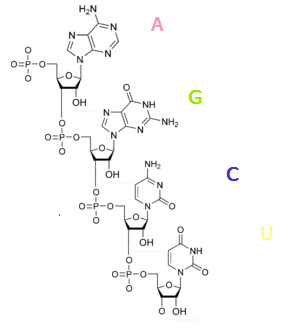 Химическое строение полинуклеотида РНК
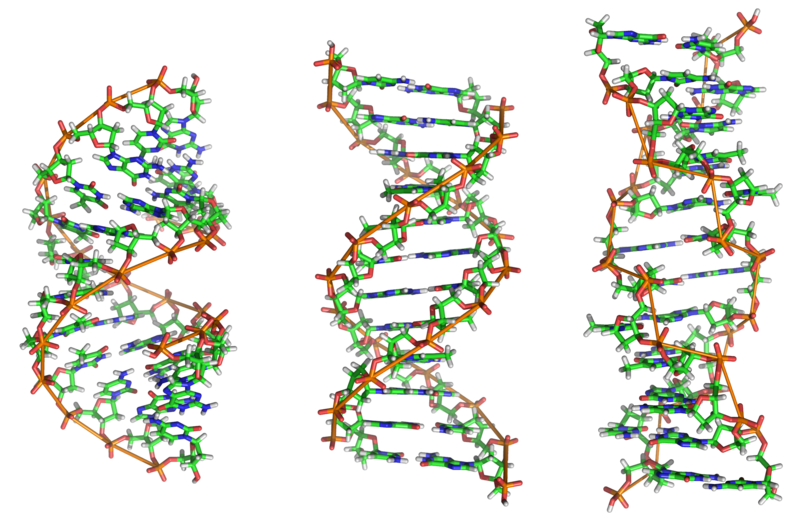 Разные формы нуклеиновых кислот. На рисунке (слева направо) представлены A (типична для РНК), B (ДНК) и Z (редкая форма ДНК)
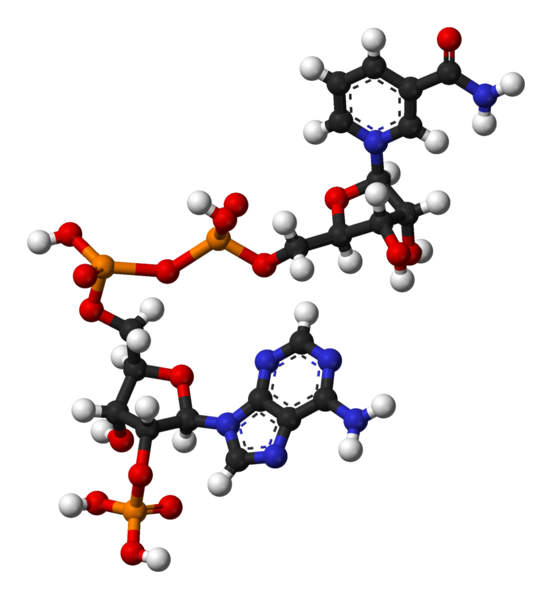 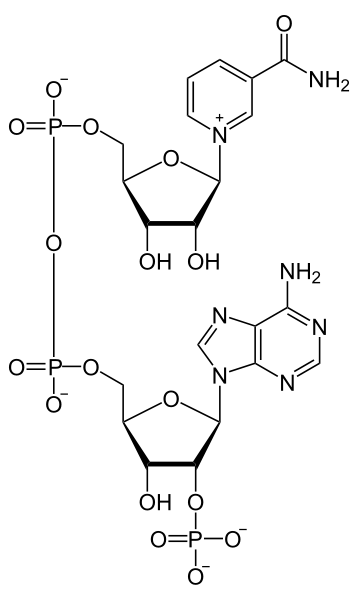 Никотинамидадениндинуклеотидфосфа́т (НАДФ, NADP)
*Структура NADP установлена в 1934 году О. Варбургом.
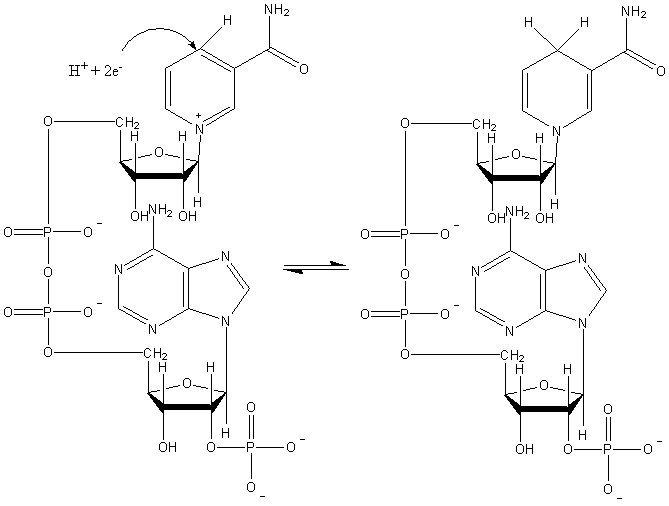 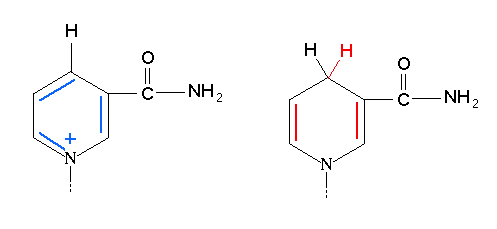 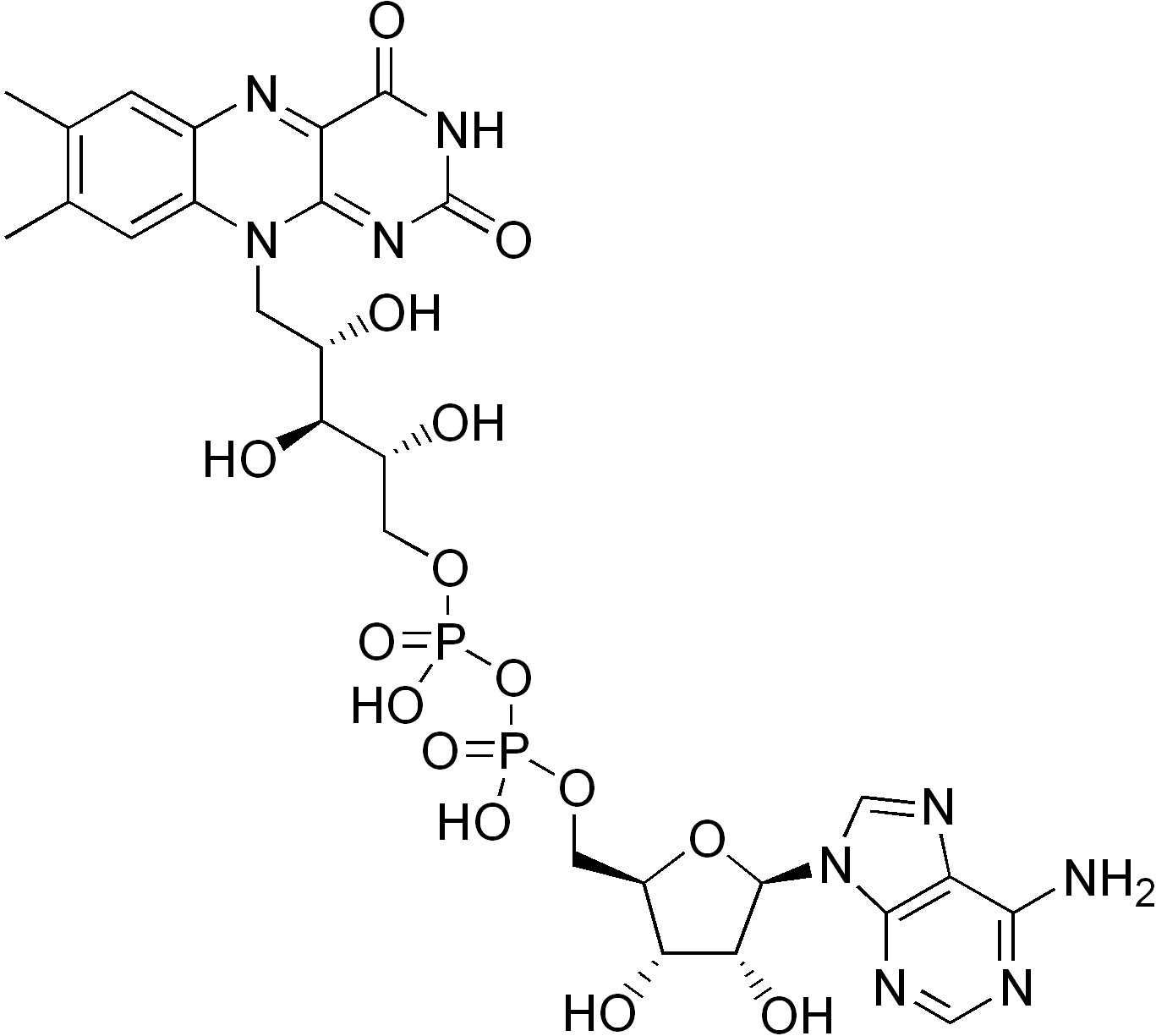 FAD — флавинадениндинуклеотид
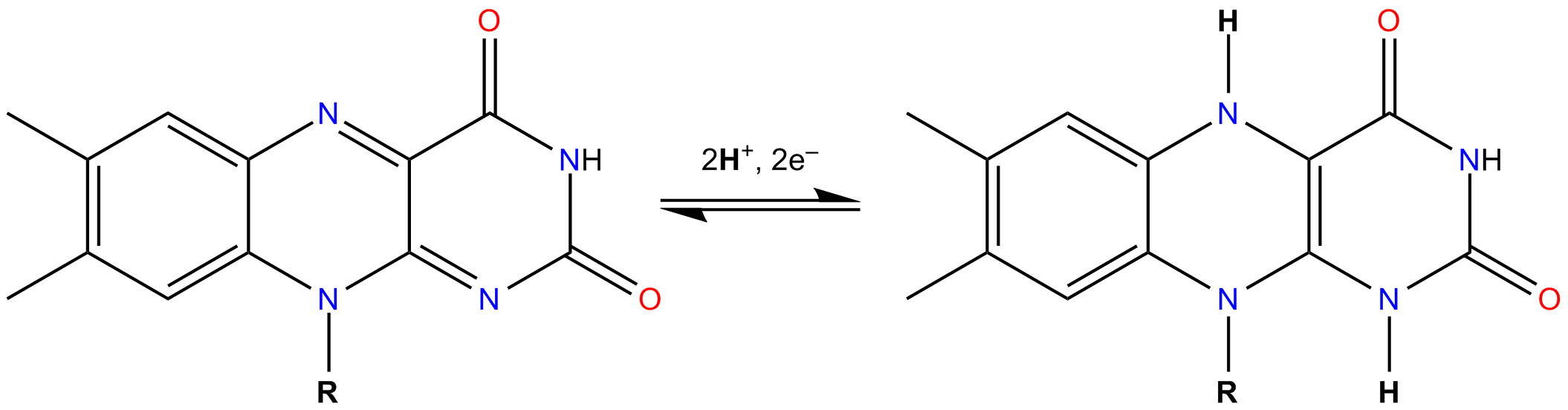 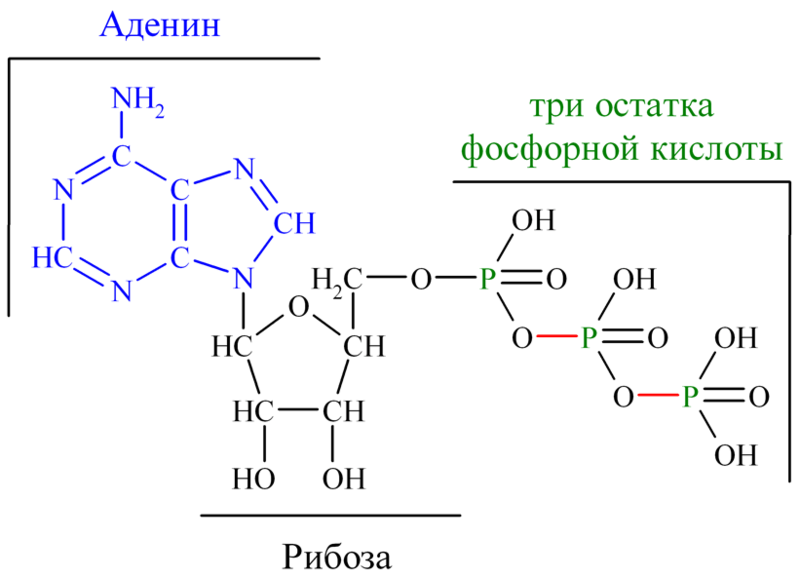 Аденозинтрифосфа́т (сокр. АТФ, англ. АТР)
*АТФ был открыт в 1929 году Карлом Ломанном, в 1941 году Фриц Липман показал, что АТФ является основным переносчиком энергии в клетке
Аденозинтрифосфат
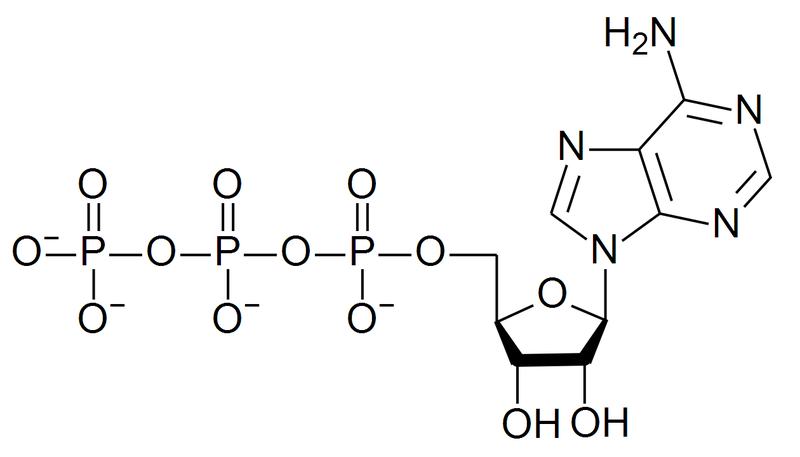 9-β-D-рибофуранозиладенин-5'-трифосфат, или
9-β-D-рибофуранозил-6-амино-пурин-5'-трифосфат
Благодарю за Ваше внимание!